ВИКТОРИНА«Друзья надёжные – правила дорожные!»
Задание 1Мой первый слог средь нот найдешь,Покажет лось второй и третий.Куда из дому не пойдешь,Ты сразу ЦЕЛОЕ заметишь.
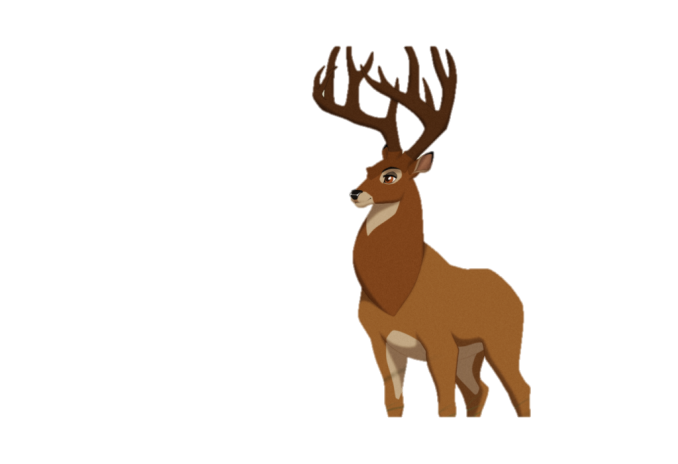 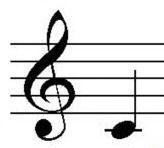 Задание 2Какое животное помогает нампереходить улицу?
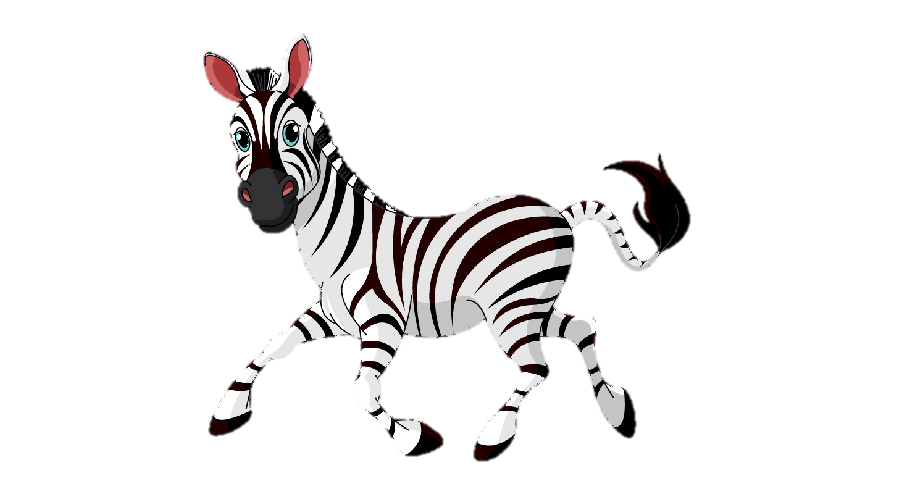 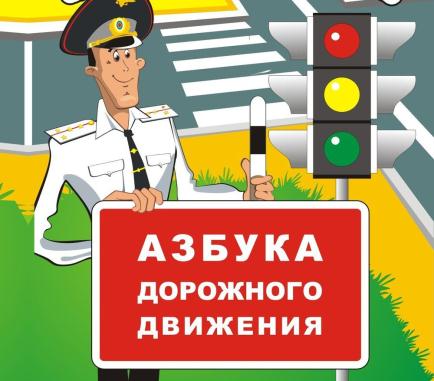 Задание 3Раньше счёта и письма, Рисованья, чтенья,Всем ребятам нужно знать Азбуку…
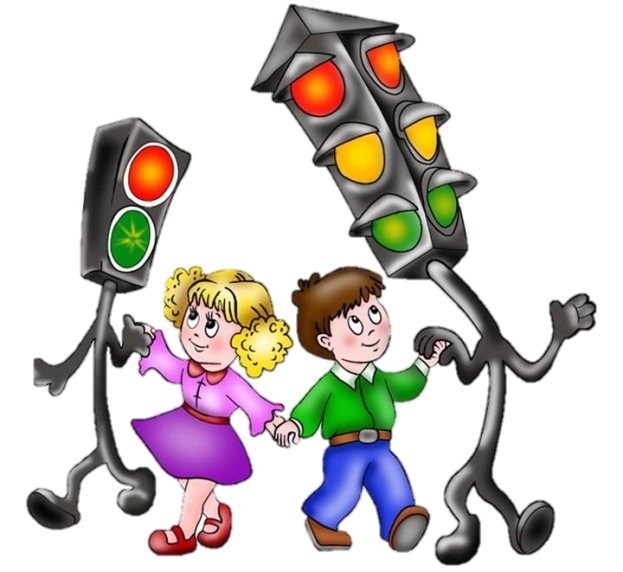 Задание 4Встало с краю улицыВ длинном сапогеЧучело трёхглазоеНа одной ноге.Где машины движутся,Где сошлись пути,Помогает улицуЛюдям перейти
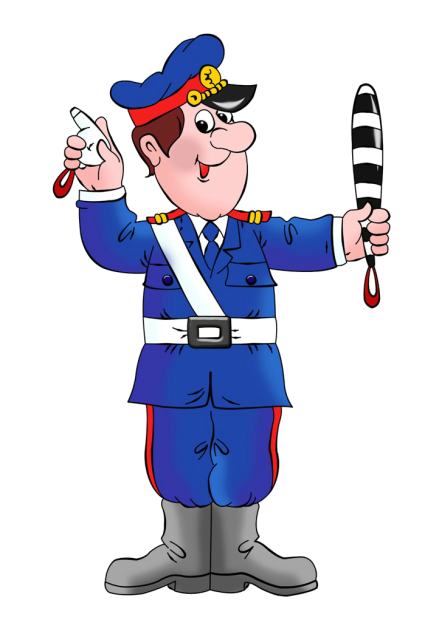 Задание 5Там, где сложный перекресток, Он — машин руководитель. Там, где он, легко и просто, Он для всех — путеводитель.
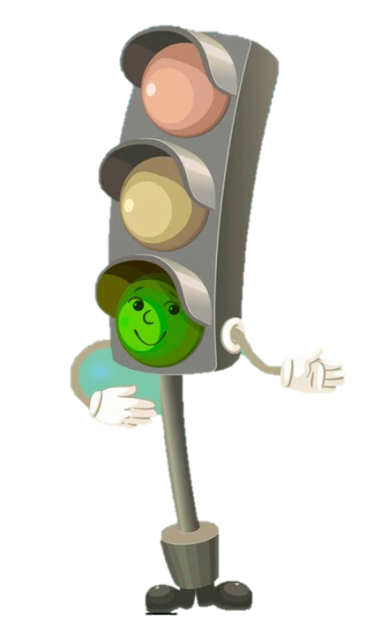 Задание 6На какой мне ехать свет,Чтобы не наделать бед?
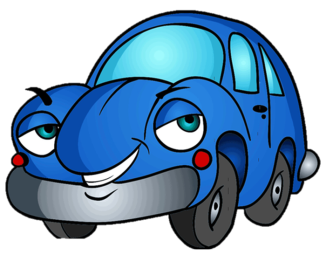 Задание 7Выходя на улицу Приготовь заранее Вежливость и сдержанность , А главное — …
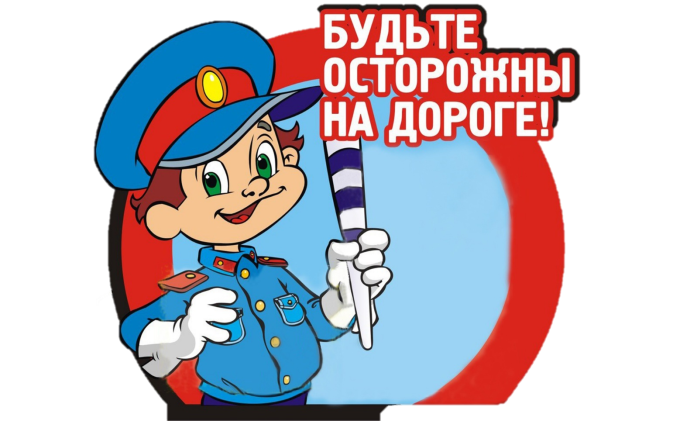 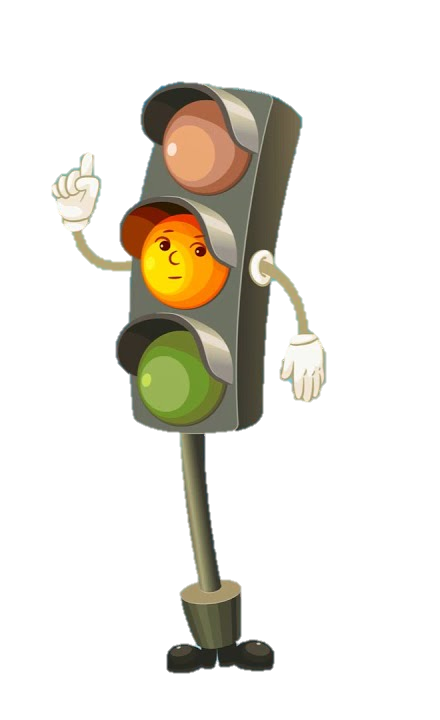 Задание 8А когда, скажите мне,Изменив свой цвет в окне,Светофор нам говорит:«Скоро будет путь открыт»?
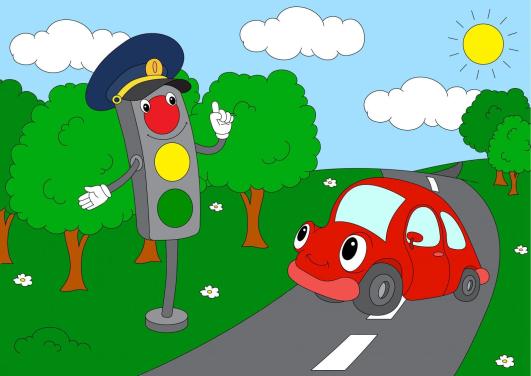 Задание 9Везет, а не лошадь,Сам в калошах,На красный взглянет —Сразу встанет!
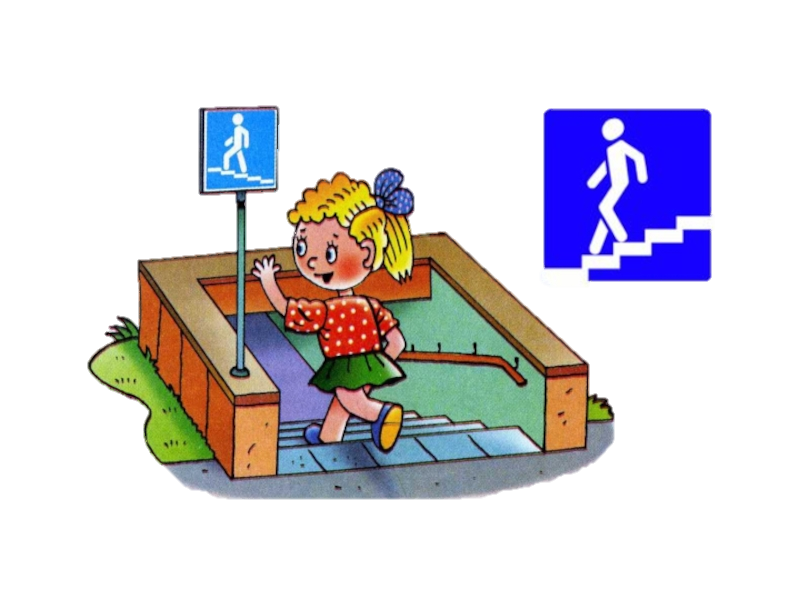 Задание 10Грозно мчат автомобили,Как железная река!Чтоб тебя не раздавили,Словно хрупкого жучка, –Под дорогой, словно грот,Есть…
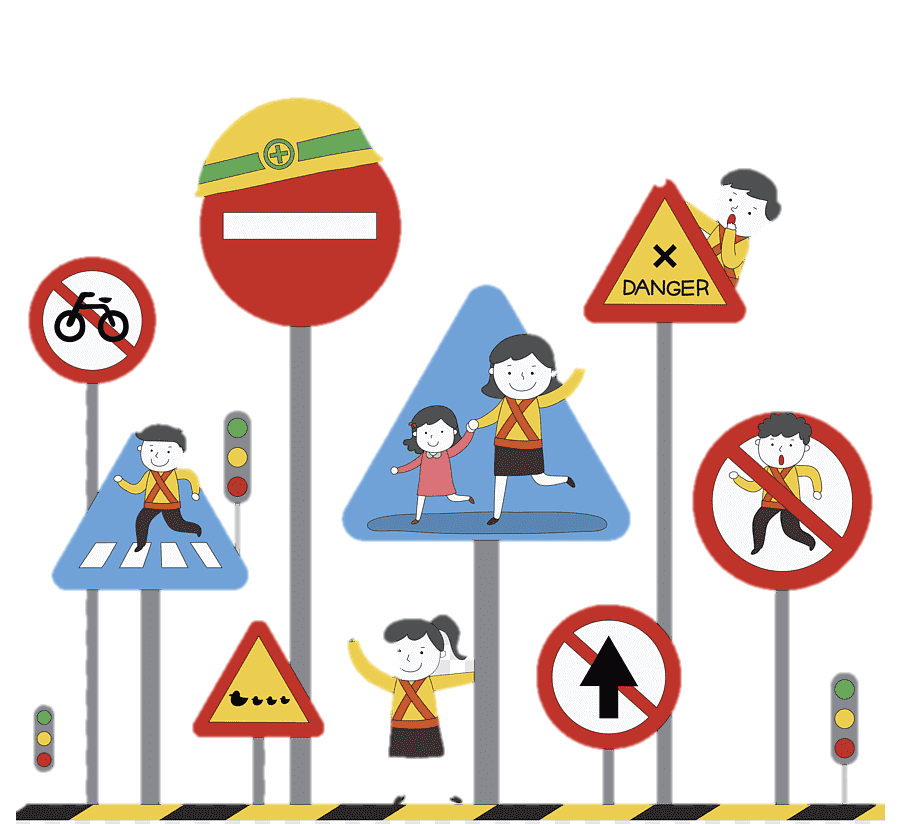 Задание 11Всё водителю расскажет,Скорость верную укажет. У дороги, как маяк, Добрый друг — …
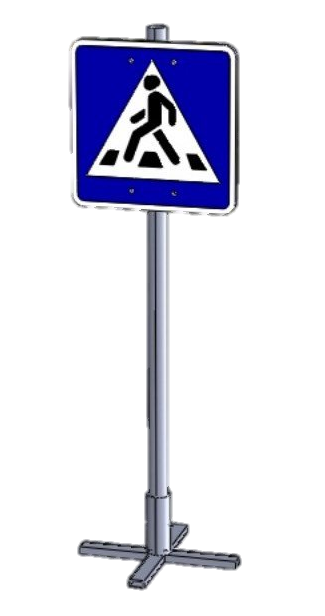 Задание 12На дорожном знаке томЧеловек идет пешком.Полосатые дорожкиПостелили нам под ножки.Чтобы мы забот не зналиИ по ним вперед шагали.
Задание 13Круглый знак, а в нем окошко,Не спешите сгоряча,А подумайте немножко,Что здесь, свалка кирпича?
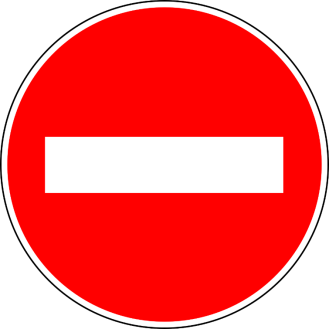 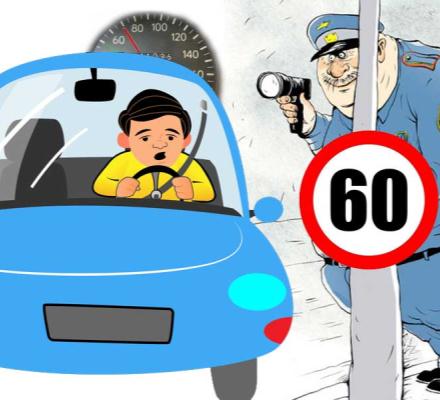 Задание 14Тем прибором выявляют Тех, кто скорость превышает. Говорит локатор строгий: — Нарушитель на дороге!
Задание 15Это что за чудо-юдо,Два горба, как у верблюда?Треугольный этот знакНазывается он как?
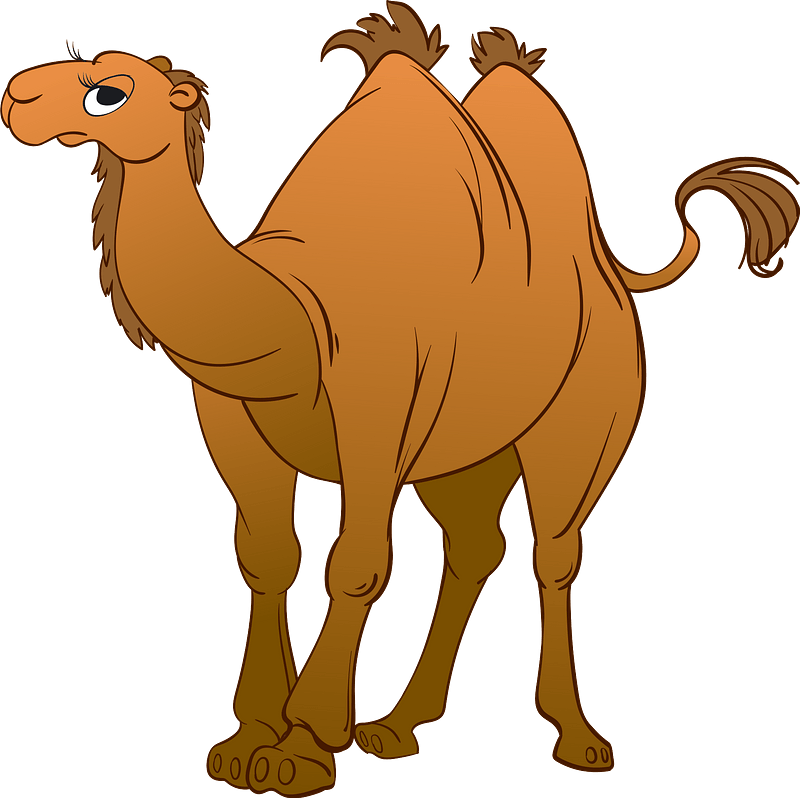 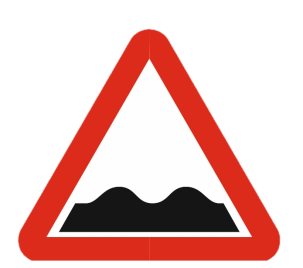 Задание 16У него суровый норов — Длинный, толстый, словно боров, Он залег у перехода,Защищая пешехода.
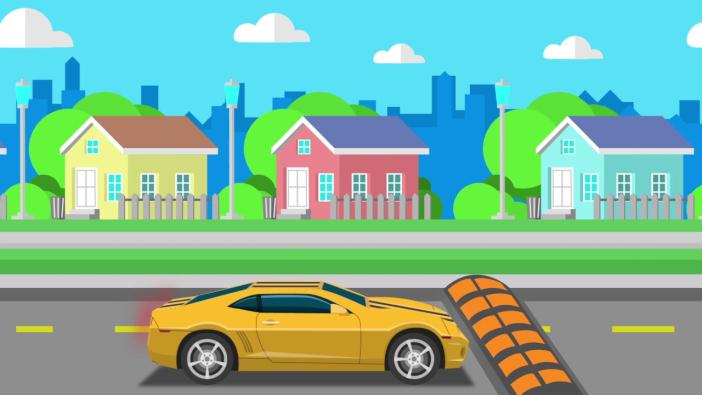 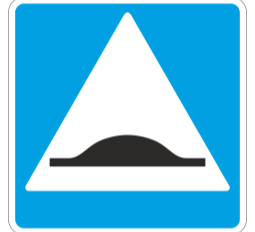 Задание 17Изменив в окошке свет.Говорит: «Прохода нет!»
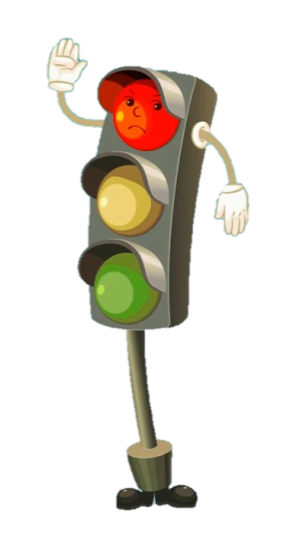 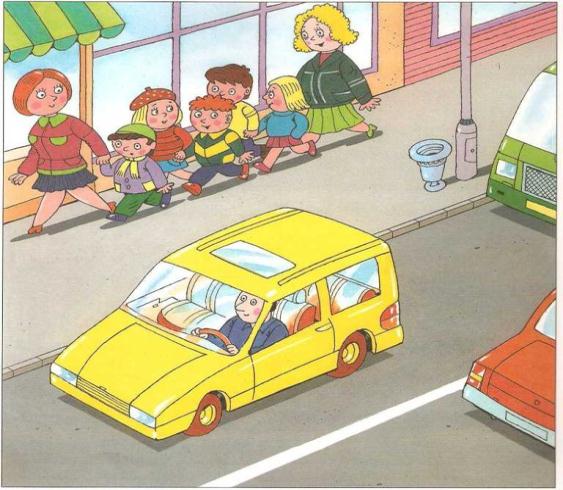 Задание 18Здесь не катится автобус.Здесь трамваи не пройдут.Здесь спокойно пешеходыВдоль по улице идут.Для машин и для трамвая Путь дорога есть другая
Задание 19Поезд быстро-быстро мчится! Чтоб несчастью не случиться, Закрываю переезд — Запрещен машинам въезд!
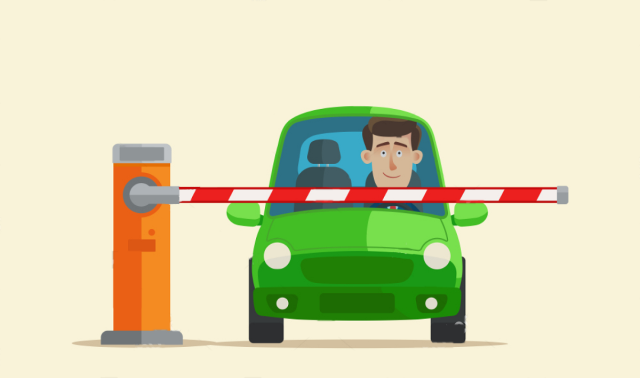 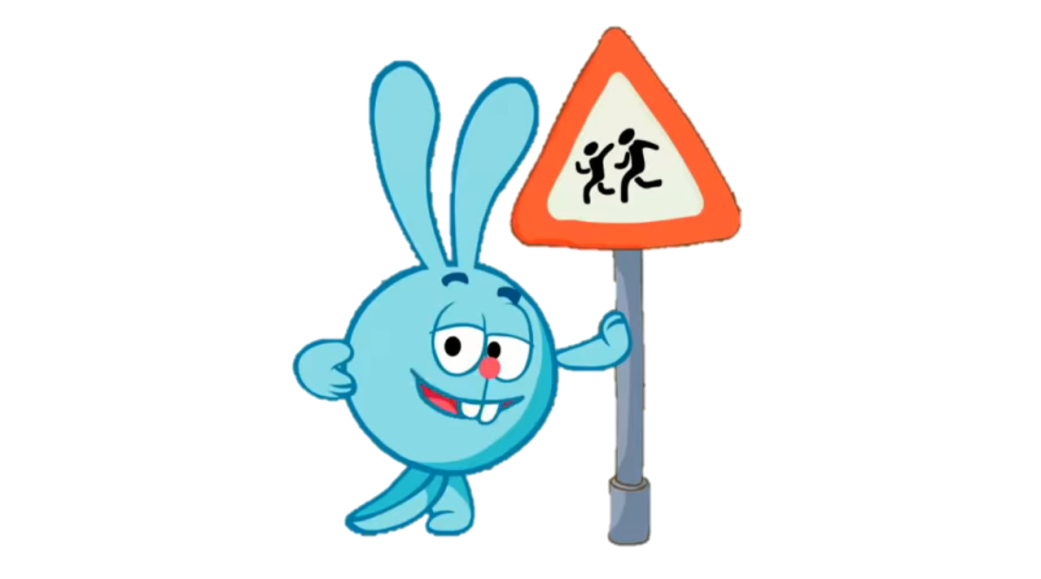 Задание 20Я хочу спросить про знак,Нарисован знак вот так:В треугольнике ребятаСо всех ног бегут куда-то.
Молодцы! Будьте внимательны!